Презентация на тему:«Своё сердце отдаю детям»
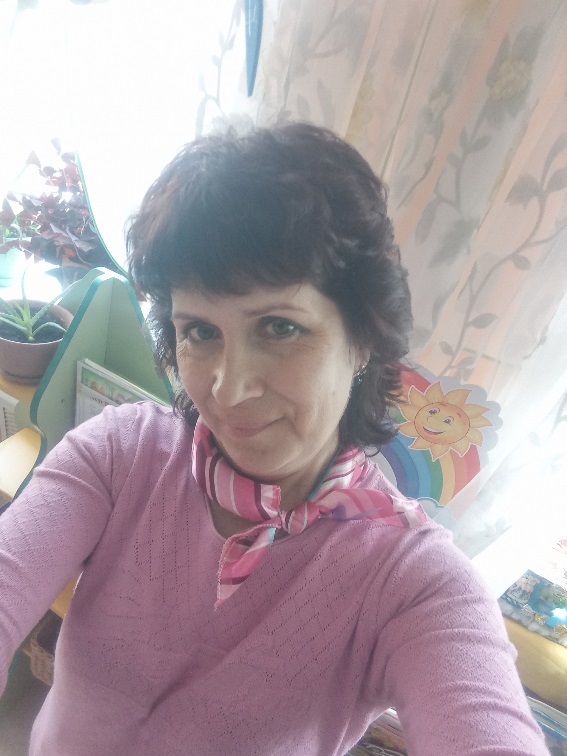 составила:
Ножкина Ольга Павловна
 воспитатель
МБДОУ детский сад №20 «Колобок»
I квалификационная категория
«Ученик - это не сосуд, который нужно 
наполнить, а факел, который нужно зажечь» - известная многим цитата, зачастую приписываемая отечественному педагогу В.А. Сухомлинскому, в виду частого цитирования им, и произнесенная еще мыслителем Древней Греции Плутархом. Важно, что у цитаты есть продолжение:  «А зажечь факел может лишь тот, кто сам горит». Это мой девиз в работе  с воспитанниками детского сада.
А чтобы наполнять других, надо быть наполненным самому . В этом мне помогли профессиональная переподготовка и курсы повышения квалификации в ВИРО г. Владимир
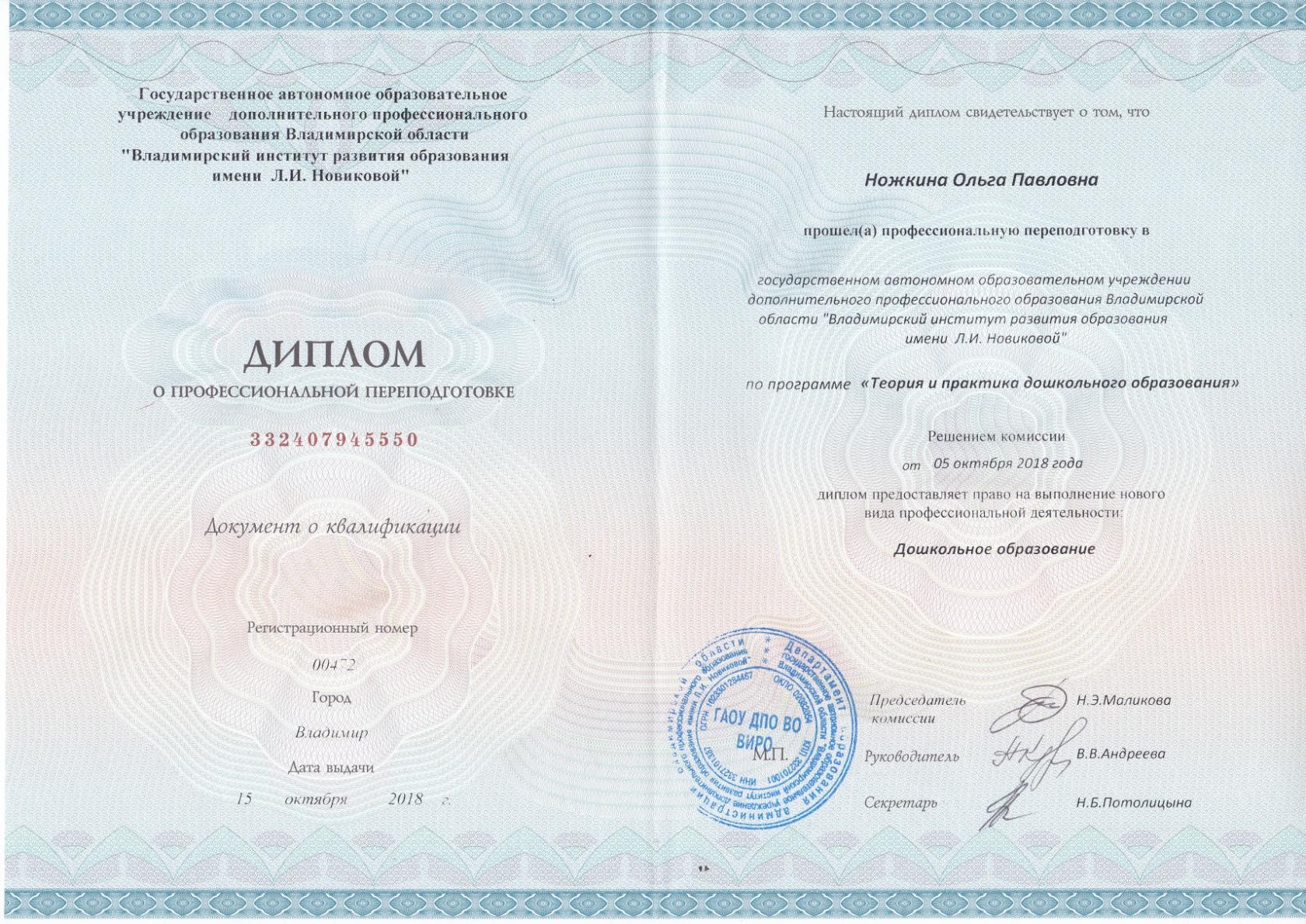 А наполняю я воспитанников детского сада,   используя радугу знаний, вовлекая их в игру через различные виды сказок.
Деревянный театр «Теремок»
Театр из предметов-заместителей «Курочка Ряба»
Театр на фартуке
Дарите радугу знаний детям!
ДОНОВЫХ 
ВСТРЕЧ!!!